Jeremiah 6:10
To whom shall I speak and give warning, That they may hear? Indeed their ear is uncircumcised, And they cannot give heed. Behold, the word of the Lord is a reproach to them; They have no delight in it.
HEED THE WARNING!!!
Luke 19:41-42
Now as He drew near, He saw the city and wept over it, 42 saying, “If you had known, even you, especially in this your day, the things that make for your peace! But now they are hidden from your eyes
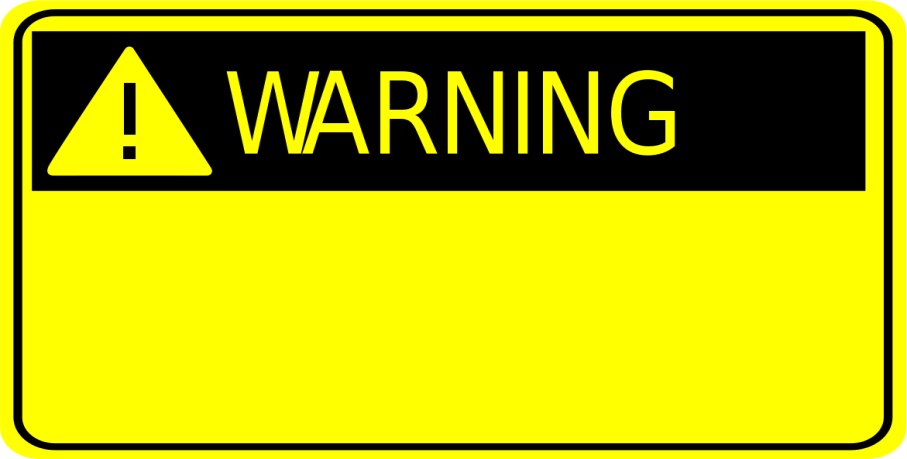 Matthew 23:1-3
Then Jesus spoke to the multitudes and to His disciples, 2 saying: “The scribes and the Pharisees sit in Moses’ seat. 3 Therefore whatever they tell you to observe, that observe and do, but do not do according to their works; for they say, and do not do.
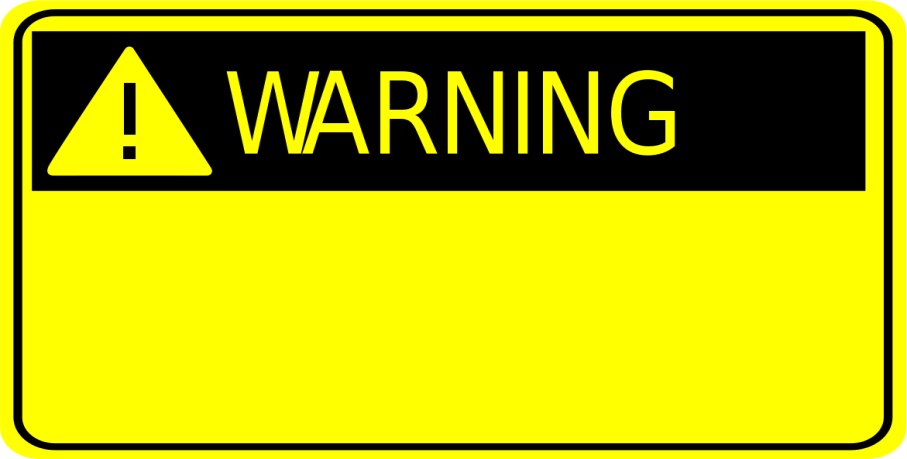 Matthew 23:25
Woe to you, scribes and Pharisees, hypocrites! For you cleanse the outside of the cup and dish, but inside they are full of extortion and self-indulgence
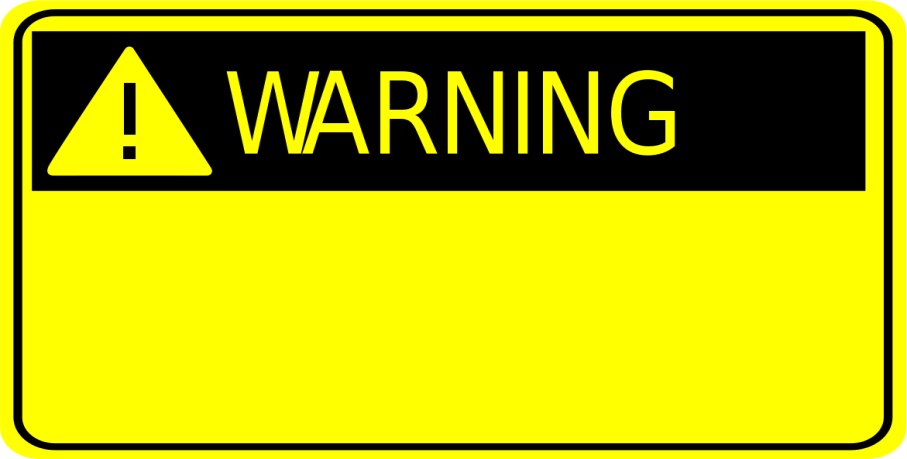 Matthew 23:26
Blind Pharisee, first cleanse the inside of the cup and dish, that the outside of them may be clean also.
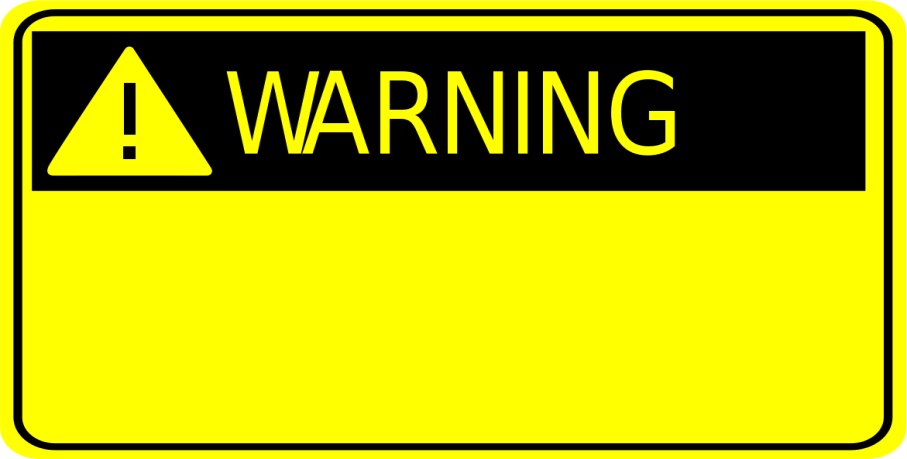 Matthew 23:15
Woe to you, scribes and Pharisees, hypocrites! For you travel land and sea to win one proselyte, and when he is won, you make him twice as much a son of hell as yourselves
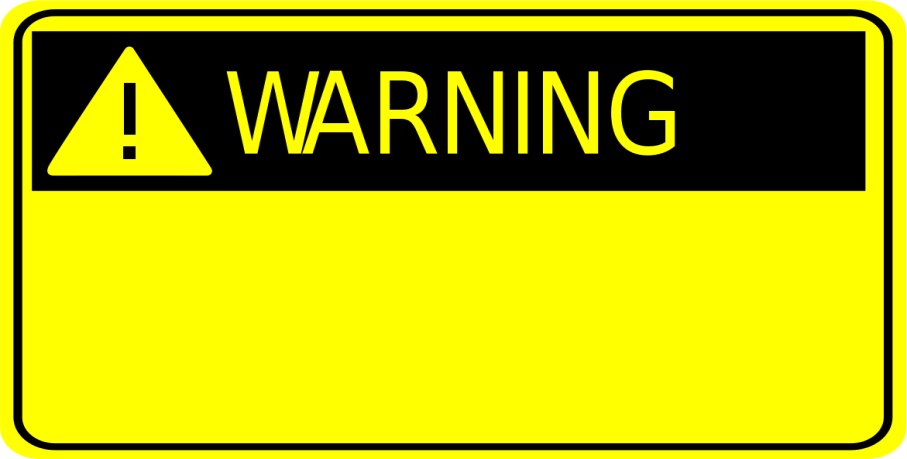 Matthew 23:37
O Jerusalem, Jerusalem, the one who kills the prophets and stones those who are sent to her! How often I wanted to gather your children together, as a hen gathers her chicks under her wings, but you were not willing
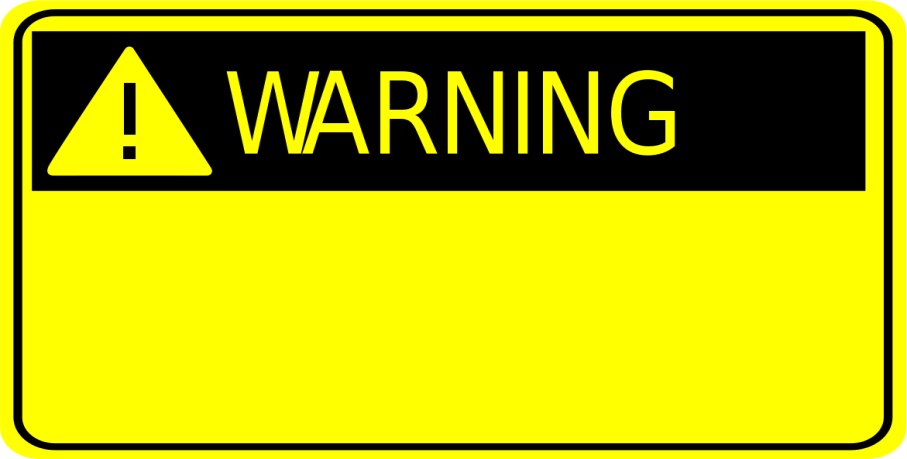 Jeremiah 6:10
To whom shall I speak and give warning, That they may hear? Indeed their ear is uncircumcised, And they cannot give heed. Behold, the word of the Lord is a reproach to them; They have no delight in it.
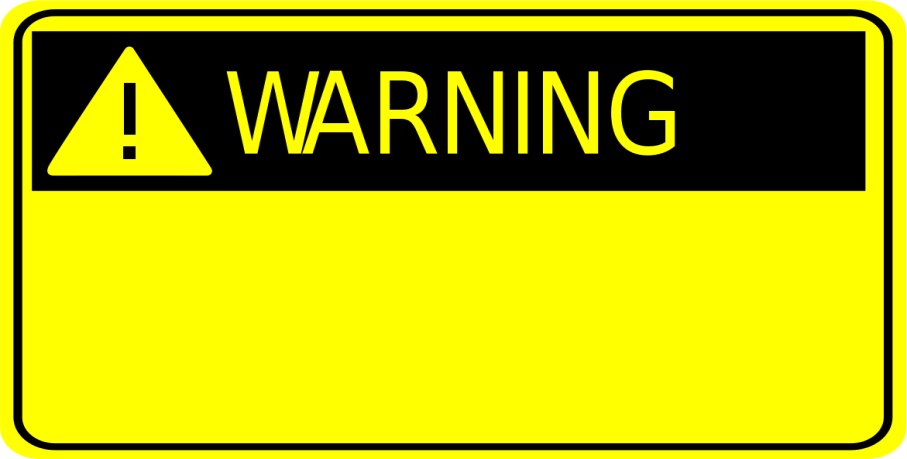